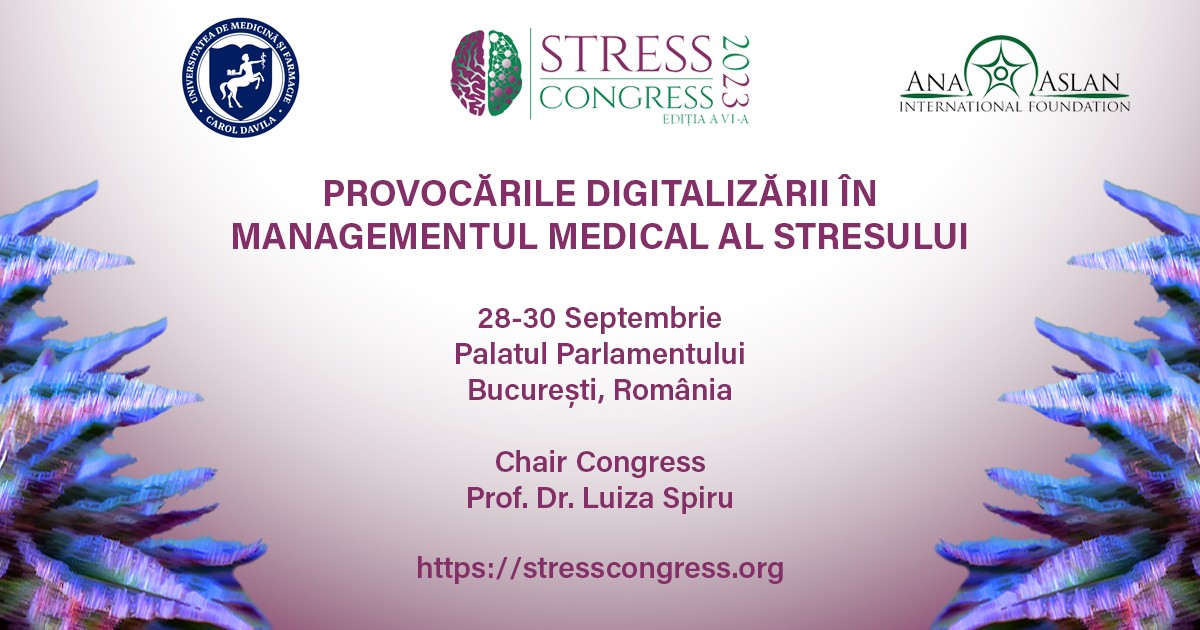 TITLU E-POSTERbold/italic.Dimensiuni font recomandate: 60-70.  Acest exemplu utilizeaza font Times New Roman dimensiune 70.
AUTORI: PRIMUL AUTOR SCRIS SA FIE AUTORUL PREZENTATOR.
AFILIERE:
Dimensiuni font recomandate: 36-40  
Acest exemplu utilizeaza font TIMES NEW ROMAN 
dimensiune 40.
TEXT E-POSTER
 Dimensiuni font recomandate: 24-34. 
Acest exemplu utilizeaza font TIMES NEW ROMAN dimensiune 34.
TEMPLATE E-POSTER DIMENSIUNE AO PORTRET